Accredited Standards Committee C63® - EMC
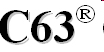 Subcommittee 4
Wireless and ISM equipment measurements
Nicholas Abbondante
Chair
October 4th, 2024
1
Accredited Standards Committee C63® - EMC
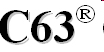 Duties of Subcommittee 4
C63.10 - American National Standard for Testing Unlicensed Wireless Devices – ed4.0 WG underway
C63.10.DTS.UNII PINS approved at SC4, motion to main committee to approve
C63.10 Corrigendum- American National Standard for Testing Unlicensed Wireless Devices – published
C63.10 Ed3.0 Amendment1- American National Standard for Testing Unlicensed Wireless Devices – published August 16th 2024
C63.26 - American National Standard of procedures for compliance testing of transmitters used in licensed radio services – nine years into revision – action item taken for a reaffirmation pins
2
Accredited Standards Committee C63® - EMC
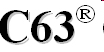 Duties of Subcommittee 4
C63.29 - American National Standard of procedures for compliance testing of lighting products – PINS approved, WG being formed, 1st meeting has been held
C63.30 - American National Standard of procedures for compliance testing of Wireless Power Transfer products – published, new PINS may be forthcoming – need chair
C63.31 - American National Standard for compliance testing of Industrial, Scientific and Medical (ISM) Equipment – underway
Massive MIMO SC Working group – published
3
Accredited Standards Committee C63® - EMC
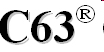 Scope of Subcommittee 4
Subcommittee 4 is responsible for writing and maintaining existing and proposed C63® standards for wireless and ISM devices (e.g.lighting, wireless power transfer, Industrial and dielectric heaters, and similar equipment), as assigned by the Main Committee ANSC-C63®.
4
Accredited Standards Committee C63® - EMC
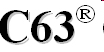 C63.10 Testing Unlicensed Wireless Devices
Corrigendum is published
Amendment – Working group has completed work and the draft is currently in ballot phase
Emission BW/99% OBW for signals where modulation components are more than 20dBc
UWB guidance on anechoic material
UNII 5.9GHz and 6E emission masks
Scope expansion to upper frequency boundary
5
Accredited Standards Committee C63® - EMC
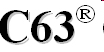 C63.10 Testing Unlicensed Wireless Devices
A PINS was approved previously and work is underway
Working group chair is David Chamberlain with vice chair Nicholas Abbondante
Task group meetings are starting to occur
Consolidated comments from 3rd edition Amendment 1 and closed most of them
David Schaefer comments from 3rd edition Amendment 1 remain to be addressed, as well as a new batch of comments on the full standard
6
Accredited Standards Committee C63® - EMC
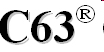 C63.10 Testing Unlicensed Wireless Devices – DTS UNII testing
A PINS was generated and approved in SC4
Working group chair would be David Chamberlain – decision taken in SC4 to delegate this work to the existing C63.10 Ed4.0 working group
Motion to approve the C63.10.DTS.UNII PINS
7
Accredited Standards Committee C63® - EMC
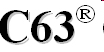 C63.26 Procedures for compliance testing of transmitters used in licensed radio services
Working Group meetings have been held more often as discussed at last F2F. 
Working group has completed the comments matrix and is addressing open action items most of which are editorial in nature
Major open tasks are a final revision of the far field annex, the rewrite and restructuring of the mmW (now TRP) subclause and vehicular radar, and resolution of the antenna aiming text
Further extended discussion of antenna aiming occurred in both C63.26 and SC4.  In C63.26 an email was sent to members to ask their position on removing antenna aiming (AGREE/DISAGREE/ABSTAIN) and so far the majority response is AGREE
In SC4 a similar extended discussion occurred regarding removing aiming from C63.26 and why it is proposed and was agreed at the October 2023 C63.26 meeting, and the SC4 members were asked whether they support, oppose, or abstain – only 2 members oppose, ISED regulators and two others abstained.
There was a discussion with FCC with Mac Elliott, Bob DeLisi, and Nick Abbondante discussing the proposal to remove aiming the antenna, FCC does not oppose and does not see a difference between radio vs non-radio, but has asked for further information so they can discuss internally
8
Accredited Standards Committee C63® - EMC
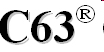 C63.29 Procedures for compliance testing of lighting products
Published (final action December 2022, published June 2023)
A PINS was approved previously, work is underway
A call for experts is going to be drafted and circulated in SC4 and main committee
C63.30:2021 American National Standard for
Methods of Measurements of Radio‐Frequency Emissions from Wireless Power Transfer Equipment Accredited
Published: C63 petition to FCC to adopt has been submitted, still pending, has been allowed in KDB680106
A PINS for Ed2.0 is desired, but no chair is available
9
Accredited Standards Committee C63® - EMC
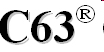 C63.31 Compliance testing of Industrial, Scientific and Medical (ISM) Equipment
Met on October 1st, 2024.
WG completed reviewing figures and associated guidance on antenna E and H plane beam width, as relevant to testing in the field – illumination area
Editing of non-standard test site text for radiated emissions is underway
Finalized how to handle ambients above the limit during off site testing (testing at a non-standard test site) – decision to leverage CISPR 16-4-2 noise floor proximity to provide a method to evaluate whether the EUT is emitting a signal below the limit at an ambient, 10 dB range over limit is now discussed in a NOTE
10
Accredited Standards Committee C63® - EMC
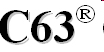 Massive MIMO Working Group
Special Project Developing Paper onTest Distance for Active Antennas
Project discusses methodology on how to evaluate active antennas in near and far field measurements conditions may not be at specific 3 or 10 meter distances.

The paper was balloted in the main committee and approved for voting

This has been published in IEEE Xplore and on the C63 website
11
Accredited Standards Committee C63® - EMC
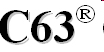 Motion
SC4 seeks approval from the Main Committee for the new C63.10.DTS.UNII PINS
Motion 2
Ask the main committee to assign SC1 the task of considering a PINS and starting work on a test methods standard
12
Accredited Standards Committee C63® - EMC
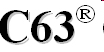 Membership of Subcommittee
13
Total members – 30	(Denys Shumakov was added last meeting, Soham Surve and Kendall Zerman were added this meeting)